Pengantar CRM
Customer Relationship Management
Learning Objectives
how to recognize a relationship
attributes of successful relationships
the importance of trust and commitment within a relationship
why companies and customers are sometimes motivated to establish and maintain relationships with each other, and sometimes not
the meaning and importance of customer lifetime value.
What is a relationship?
“R” pada CRM adalah “relationship”, tapi apa artinya kata tersebut?
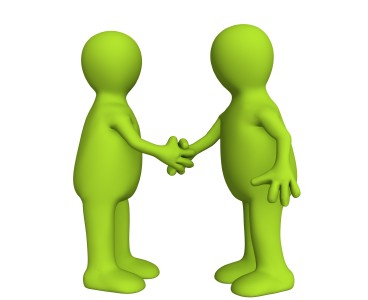 [Speaker Notes: At the very least a relationship involves interaction over time. If there is only a one-off transaction, like buying a vacuum cleaner from a specialist outlet, most of us wouldn’t call this a relationship. Thinking in terms of a dyadic relationship, that is a relationship between two parties, if we take this interaction over time as a critical feature, we can define the term ‘ relationship ’ as follows:
A relationship is composed of a series of interactive episodes between
dyadic parties over time.]
Change within relationships
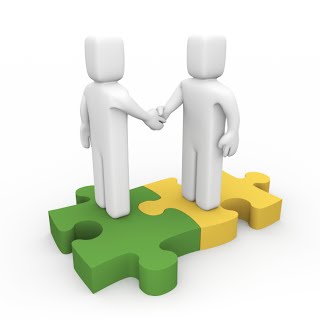 Awareness
Exploration
Expansion
Commitment
Dissolution
[Speaker Notes: Membangun kesadaran
Eksplorasi, mencari tahu tentang kemampuan satu sama lain
Ekspansi, dimana keduanya menciptakan rasa saling ketergantungan
Komitmen, suatu tahap dimana adanya adaptasi dan saling mengerti

Tidak semua hubungan mencapai fase komitmen. Banyak yang dihentikan sebelum tahap itu. Mungkin ada pelanggaran kepercayaan.]
Trust
Merupakan hal UTAMA
benevolence : yakin bahwa salah satu pihak bertindak dalam kepentingan lainnya
honesty : yakin bahwa kata pihak lain dapat dipercaya
competence : yakin bahwa pihak lain memiliki keahlian yang dibutuhkan.
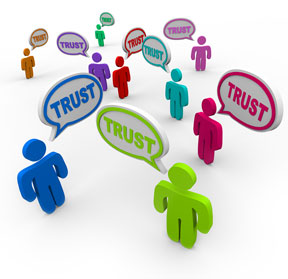 Commitment
Merupakan unsur penting untuk sukses dalam hubungan jangka panjang
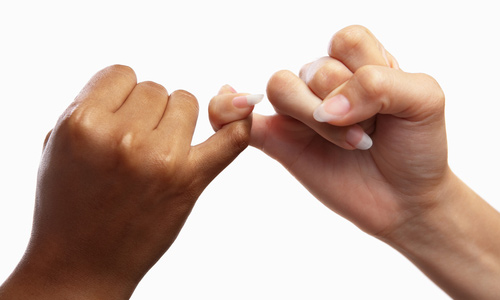 [Speaker Notes: Commitment arises from trust, shared values, and the belief that partners
will be diffi cult to replace. Commitment motivates partners to cooperate
in order to preserve relationship investments. Commitment means
partners eschew short-term alternatives in favour of more stable, longterm
benefi ts associated with current partners. Where customers have
choice, they make commitments only to trustworthy partners, because
commitment entails vulnerability, leaving them open to opportunism.
For example, a corporate customer committed to future purchasing of
raw materials from a particular supplier may experience the downside
of opportunistic behaviour if the supplier raises prices.]
Relationship Quality
Relationship satisfaction is not the same as commitment
Commitment to a supplier comes as investments are made in the relationship, and investments are only made if the committed party is satisfied with their transactional history.
Relationship Quality
Given that CRM implementations are often designed to build closer, more value-laden relationships with customers, it makes sense for managers to be aware of the quality of the relationships they have with customers.
Why companies want relationships with customers
Reduced marketing costs
Better customer insight
Lifetime value
Why companies want relationships with customers
Reduced marketing costs
Retention rate and average customer tenure
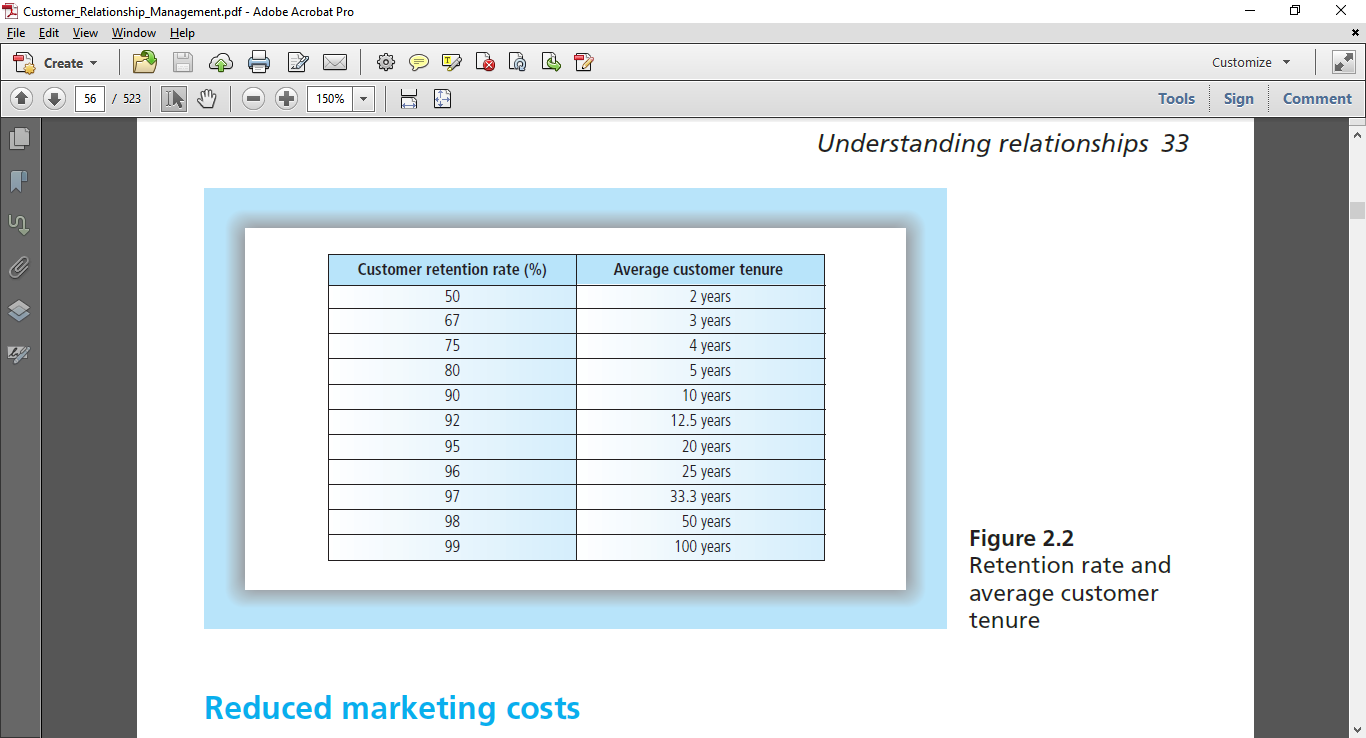 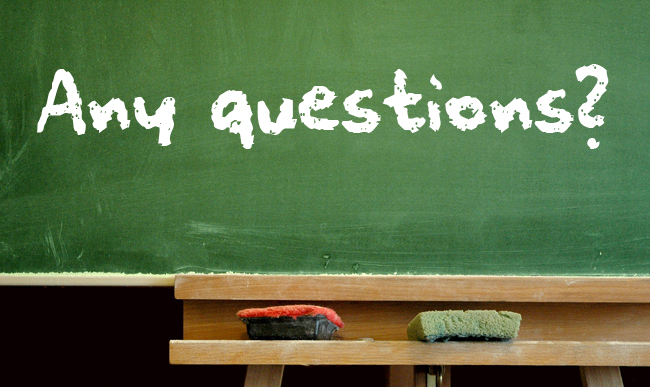 Referensi
Customer Relationship Management - Concepts and Technologies, Second edition, Francis Buttle
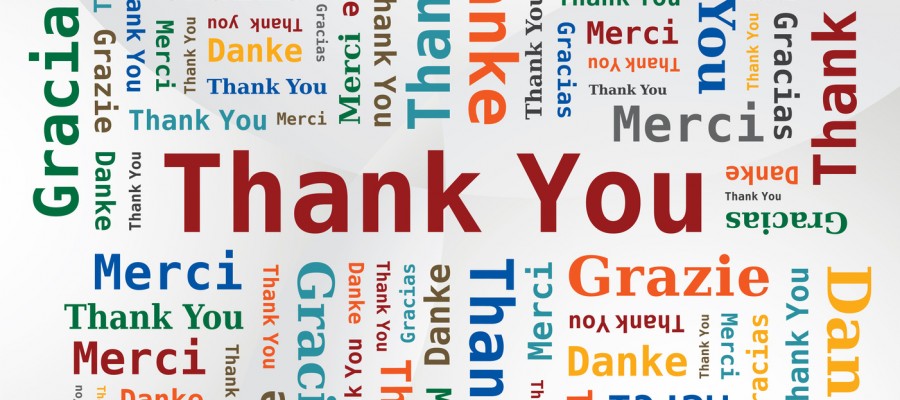